Leviticus 23:15-22
September 23, 2015
Calvary Chapel of El Paso
The Feast of Shavu’ot (Pentecost)
Leviticus 23:15
And ye shall count unto you from the morrow after the sabbath, from the day that ye brought the sheaf of the wave offering; seven sabbaths shall be complete:
Leviticus 23:16
Even unto the morrow after the seventh sabbath shall ye number fifty days; and ye shall offer a new meat offering unto the LORD.
Leviticus 23:17
Ye shall bring out of your habitations two wave loaves of two tenth deals: they shall be of fine flour; they shall be baken with leaven; they are the firstfruits unto the LORD.
Leviticus 23:18a
And ye shall offer with the bread seven lambs without blemish of the first year, and one young bullock, and two rams:
Leviticus 23:18b
they shall be for a burnt offering unto the LORD, with their meat offering, and their drink offerings, even an offering made by fire, of sweet savour unto the LORD.
Leviticus 23:19
Then ye shall sacrifice one kid of the goats for a sin offering, and two lambs of the first year for a sacrifice of peace offerings.
Leviticus 23:20
And the priest shall wave them with the bread of the firstfruits for a wave offering before the LORD, with the two lambs: they shall be holy to the LORD for the priest.
Leviticus 23:21
And ye shall proclaim on the selfsame day, that it may be an holy convocation unto you: ye shall do no servile work therein: it shall be a statute for ever in all your dwellings throughout your generations.
Leviticus 23:22a
And when ye reap the harvest of your land, thou shalt not make clean riddance of the corners of thy field when thou reapest,
Leviticus 23:22b
neither shalt thou gather any gleaning of thy harvest: thou shalt leave them unto the poor, and to the stranger: I am the LORD your God.
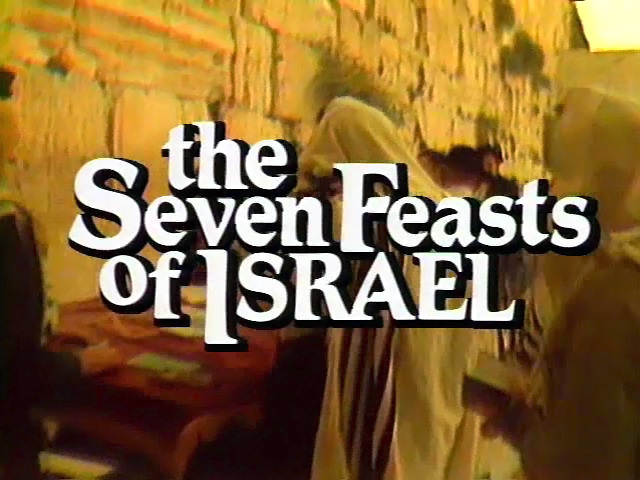 “Shavu’ot”
‘Sheva’— ‘Seven’
‘Shavu’ah’— ‘Week’
‘Shavu’ot’— ‘Weeks’
Chag Shavu’ot—
The Feast of Weeks
Chag Hakatzir—The Feast of the Harvest
Yom HaBikkurim—The Day of First-Fruits
Bikkurei Ketzir Chittim—The First-Fruits of the Wheat Harvest
Yom HaKahal—The Day of Assembly
Z’man Mattan Torateinu—
The Season of the Giving of the Torah
Exodus 34:22
And thou shalt observe the feast of weeks, of the firstfruits of wheat harvest, and the feast of ingathering at the year's end.
Deuteronomy 16:10
And thou shalt keep the feast of weeks unto the LORD thy God with a tribute of a freewill offering of thine hand, which thou shalt give unto the LORD thy God, according as the LORD thy God hath blessed thee:
Exodus 23:16
And the feast of harvest, the firstfruits of thy labours, which thou hast sown in the field: and the feast of ingathering, which is in the end of the year, when thou hast gathered in thy labours out of the field.
Numbers 28:26
Also in the day of the firstfruits, when ye bring a new meat offering unto the LORD, after your weeks be out, ye shall have an holy convocation; ye shall do no servile work:
Deuteronomy 18:16
According to all that thou desiredst of the LORD thy God in Horeb in the day of the assembly, saying, Let me not hear again the voice of the LORD my God, neither let me see this great fire any more, that I die not.
Acts 2:1
And when the day of Pentecost was fully come, they were all with one accord in one place.
Leviticus 23:22a
And when ye reap the harvest of your land, thou shalt not make clean riddance of the corners of thy field when thou reapest,
Leviticus 23:22b
neither shalt thou gather any gleaning of thy harvest: thou shalt leave them unto the poor, and to the stranger: I am the LORD your God.
Exodus 12:38
And a mixed multitude went up also with them; and flocks, and herds, even very much cattle.
Ephesians 2:11
Wherefore remember, that ye being in time past Gentiles in the flesh, who are called Uncircumcision by that which is called the Circumcision in the flesh made by hands;
Ephesians 2:12
That at that time ye were without Christ, being aliens from the commonwealth of Israel, and strangers from the covenants of promise, having no hope, and without God in the world:
Ephesians 2:13
But now in Christ Jesus ye who sometimes were far off are made nigh by the blood of Christ.
Ephesians 2:14
For he is our peace, who hath made both one, and hath broken down the middle wall of partition between us;
Ephesians 2:15
Having abolished in his flesh the enmity, even the law of commandments contained in ordinances; for to make in himself of twain one new man, so making peace;
Ephesians 2:16
And that he might reconcile both unto God in one body by the cross, having slain the enmity thereby:
Ephesians 2:17
And came and preached peace to you which were afar off, and to them that were nigh.
Ephesians 2:18
For through him we both have access by one Spirit unto the Father.
Acts 2:1
And when the day of Pentecost was fully come, they were all with one accord in one place.
Acts 2:2
And suddenly there came a sound from heaven as of a rushing mighty wind, and it filled all the house where they were sitting.
Acts 2:3
And there appeared unto them cloven tongues like as of fire, and it sat upon each of them.
Acts 2:4
And they were all filled with the Holy Ghost, and began to speak with other tongues, as the Spirit gave them utterance.
Acts 2:5
And there were dwelling at Jerusalem Jews, devout men, out of every nation under heaven.
Acts 2:6
Now when this was noised abroad, the multitude came together, and were confounded, because that every man heard them speak in his own language.
Acts 2:7
And they were all amazed and marvelled, saying one to another, Behold, are not all these which speak Galilaeans?
Acts 2:8
And how hear we every man in our own tongue, wherein we were born?
Acts 2:9
Parthians, and Medes, and Elamites, and the dwellers in Mesopotamia, and in Judaea, and Cappadocia, in Pontus, and Asia,
Acts 2:10
Phrygia, and Pamphylia, in Egypt, and in the parts of Libya about Cyrene, and strangers of Rome, Jews and proselytes,
Acts 2:11
Cretes and Arabians, we do hear them speak in our tongues the wonderful works of God.
Acts 2:12
And they were all amazed, and were in doubt, saying one to another, What meaneth this?
Acts 2:13
Others mocking said, These men are full of new wine.
John 16:7
Nevertheless I tell you the truth; It is expedient for you that I go away: for if I go not away, the Comforter will not come unto you; but if I depart, I will send him unto you.
Acts 1:8
But ye shall receive power, after that the Holy Ghost is come upon you: and ye shall be witnesses unto me both in Jerusalem, and in all Judaea, and in Samaria, and unto the uttermost part of the earth.
Matthew 28:18
And Jesus came and spake unto them, saying, All power is given unto me in heaven and in earth.
Matthew 28:19
Go ye therefore, and teach all nations, baptizing them in the name of the Father, and of the Son, and of the Holy Ghost:
Matthew 28:20
Teaching them to observe all things whatsoever I have commanded you: and, lo, I am with you alway, even unto the end of the world. Amen.
Exodus 32:7
And the LORD said unto Moses, Go, get thee down; for thy people, which thou broughtest out of the land of Egypt, have corrupted themselves:
Exodus 32:8a
They have turned aside quickly out of the way which I commanded them: they have made them a molten calf, and have worshipped it, and have sacrificed thereunto, and said,
Exodus 32:8b
These be thy gods, O Israel, which have brought thee up out of the land of Egypt.
Exodus 32:19
And it came to pass, as soon as he came nigh unto the camp, that he saw the calf, and the dancing: and Moses' anger waxed hot, and he cast the tables out of his hands, and brake them beneath the mount.
Exodus 32:20
And he took the calf which they had made, and burnt it in the fire, and ground it to powder, and strawed it upon the water, and made the children of Israel drink of it.
Exodus 32:27
And he said unto them, Thus saith the LORD God of Israel, Put every man his sword by his side, and go in and out from gate to gate throughout the camp, and slay every man his brother, and every man his companion, and every man his neighbour.
Exodus 32:28
And the children of Levi did according to the word of Moses: and there fell of the people that day about three thousand men.
Exodus 32:29
For Moses had said, Consecrate yourselves to day to the LORD, even every man upon his son, and upon his brother; that he may bestow upon you a blessing this day.
Acts 2:37
Now when they heard this, they were pricked in their heart, and said unto Peter and to the rest of the apostles, Men and brethren, what shall we do?
Acts 2:38
Then Peter said unto them, Repent, and be baptized every one of you in the name of Jesus Christ for the remission of sins, and ye shall receive the gift of the Holy Ghost.
Acts 2:39
For the promise is unto you, and to your children, and to all that are afar off, even as many as the Lord our God shall call.
Acts 2:40
And with many other words did he testify and exhort, saying, Save yourselves from this untoward generation.
Acts 2:41
Then they that gladly received his word were baptized: and the same day there were added unto them about three thousand souls.
Jeremiah 8:20
The harvest is past, the summer is ended, and we are not saved.
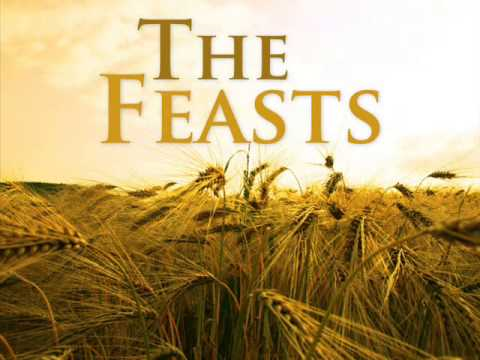